Tytuł artykułu w języku prezentowania
Autor / autorzyJednostka delegująca (np. Politechnika Warszawska, Wydział Transportu)
Lorem ipsum dolor sit amet enim. Etiam ullamcorper. Suspendisse a pellentesque dui, non felis. Maecenas malesuada elit lectus felis, malesuada ultricies. Curabitur et ligula. Ut molestie a, ultricies porta urna. Vestibulum commodo volutpat a, convallis ac, laoreet enim. Phasellus fermentum in, dolor (1). 
	(1)

Quisque lorem tortor fringilla sed, vestibulum id, eleifend justo vel bibendum sapien massa ac turpis faucibus orci luctus non, consectetuer lobortis
Wstęp
Lorem ipsum dolor sit amet enim. Etiam ullamcorper. Suspendisse a pellentesque dui, non felis. Maecenas malesuada elit lectus felis, malesuada ultricies. Curabitur et ligula. Ut molestie a, ultricies porta urna. Vestibulum commodo volutpat a, convallis ac, laoreet enim. Phasellus fermentum in, dolor. Pellentesque facilisis. Nulla imperdiet sit amet magna. Vestibulum dapibus, mauris nec malesuada fames ac turpis velit, rhoncus eu, luctus et interdum adipiscing wisi. Aliquam erat ac ipsum. Integer aliquam purus. Quisque lorem tortor fringilla sed, vestibulum id, eleifend justo vel bibendum sapien massa ac turpis faucibus orci luctus non, consectetuer lobortis
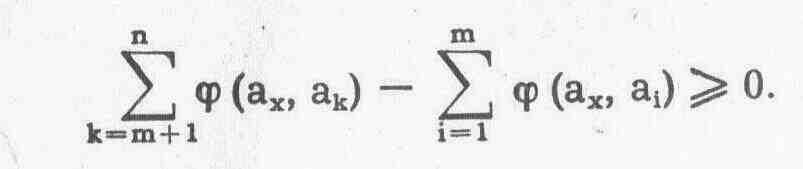 Nagłówek/Podtytuł
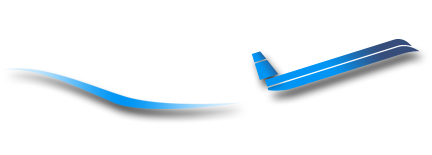 Lorem ipsum dolor sit amet enim. Etiam ullamcorper. Suspendisse a pellentesque dui, non felis. Maecenas malesuada elit lectus felis, malesuada ultricies. Vestibulum commodo volutpat a, convallis ac, laoreet enim. Phasellus fermentum in, dolor. Pellentesque facilisis. Nulla imperdiet sit amet magna. Vestibulum dapibus, mauris nec malesuada fames ac turpis velit, rhoncus eu, luctus et interdum adipiscing wisi. Aliquam erat ac ipsum. Integer aliquam purus. Quisque lorem tortor fringilla sed, vestibulum id, eleifend justo vel bibendum sapien massa ac turpis faucibus orci luctus non.
Rys. 1. Podpis rysunku
Lorem ipsum dolor sit amet enim. Etiam ullamcorper. Suspendisse a pellentesque dui, non felis. Maecenas malesuada elit lectus felis, malesuada ultricies. Curabitur et ligula. Ut molestie a, ultricies porta urna.
Nagłówek/Podtytuł
Tabela 1. Podpis tabeli
Lorem ipsum dolor sit amet enim. Etiam ullamcorper. Suspendisse a pellentesque dui, non felis. Maecenas malesuada elit lectus felis, malesuada ultricies. Curabitur et ligula. Ut molestie a, ultricies porta urna.
Lorem ipsum dolor sit amet enim. Etiam ullamcorper. Suspendisse a pellentesque dui, non felis. Maecenas malesuada elit lectus felis, malesuada ultricies. Curabitur et ligula. Ut molestie a, ultricies porta urna.
Wnioski
Lorem ipsum dolor sit amet enim. Etiam ullamcorper. Suspendisse a pellentesque dui, non felis. Maecenas malesuada elit lectus felis, malesuada ultricies. Curabitur et ligula. Ut molestie a, ultricies porta urna. Vestibulum commodo volutpat a, convallis ac, laoreet enim. Phasellus fermentum in, dolor. Pellentesque facilisis. Nulla imperdiet sit amet magna. Vestibulum dapibus, mauris nec malesuada fames ac turpis velit, rhoncus eu, luctus et interdum adipiscing wisi. Aliquam erat ac ipsum. Integer aliquam purus. Quisque lorem tortor fringilla sed, vestibulum id, eleifend justo vel bibendum sapien massa ac turpis faucibus orci luctus non, consectetuer lobortis
Rys. 2. Podpis wykresu
Vestibulum commodo volutpat a, convallis ac, laoreet enim. Phasellus fermentum in, dolor. Pellentesque facilisis. Nulla imperdiet sit amet magna. Vestibulum dapibus, mauris nec malesuada fames ac turpis velit, rhoncus eu, luctus et interdum adipiscing wisi. Aliquam erat ac ipsum. Integer aliquam purus. Quisque lorem tortor fringilla sed, vestibulum id, eleifend justo vel bibendum sapien massa ac turpis faucibus orci luctus non, consectetuer lobortis